UNITED KINGDOM OF            
GREAT BRITAIN AND
 NORTHERN IRELAND
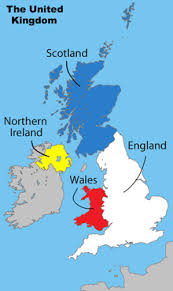 The United Kingdom has got four parts:

England
Scotland
Wales
Northern Ireland
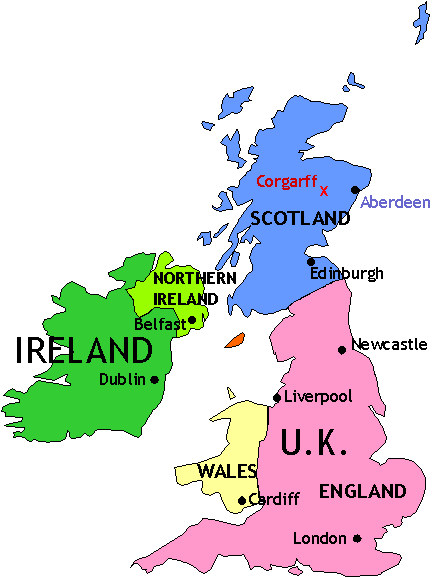 The capital city of England is London.
The capital city of Scotland is Edinburgh.

The capital city of Wales is Cardiff.

The capital city of Northern Ireland is Belfast.
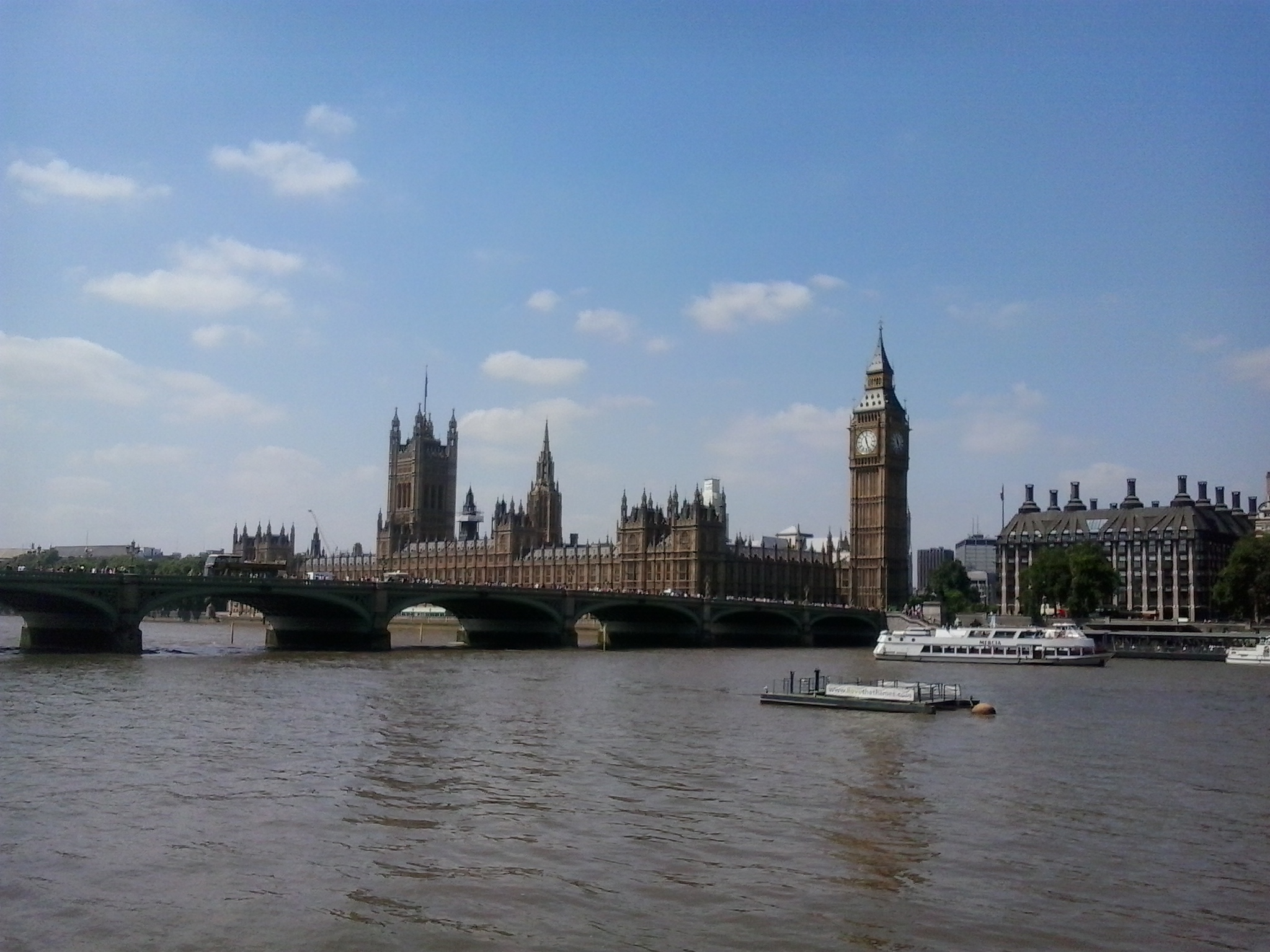 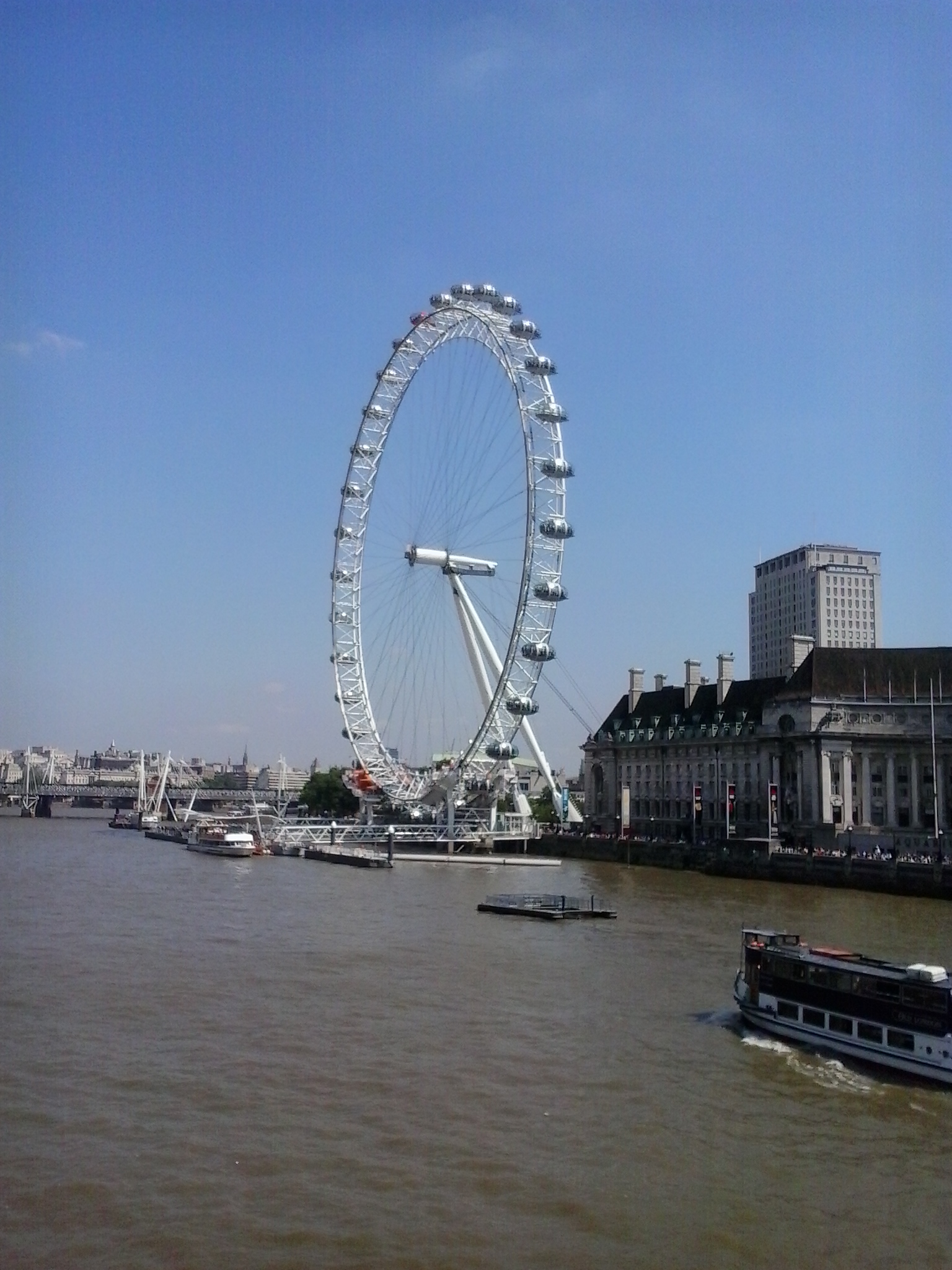 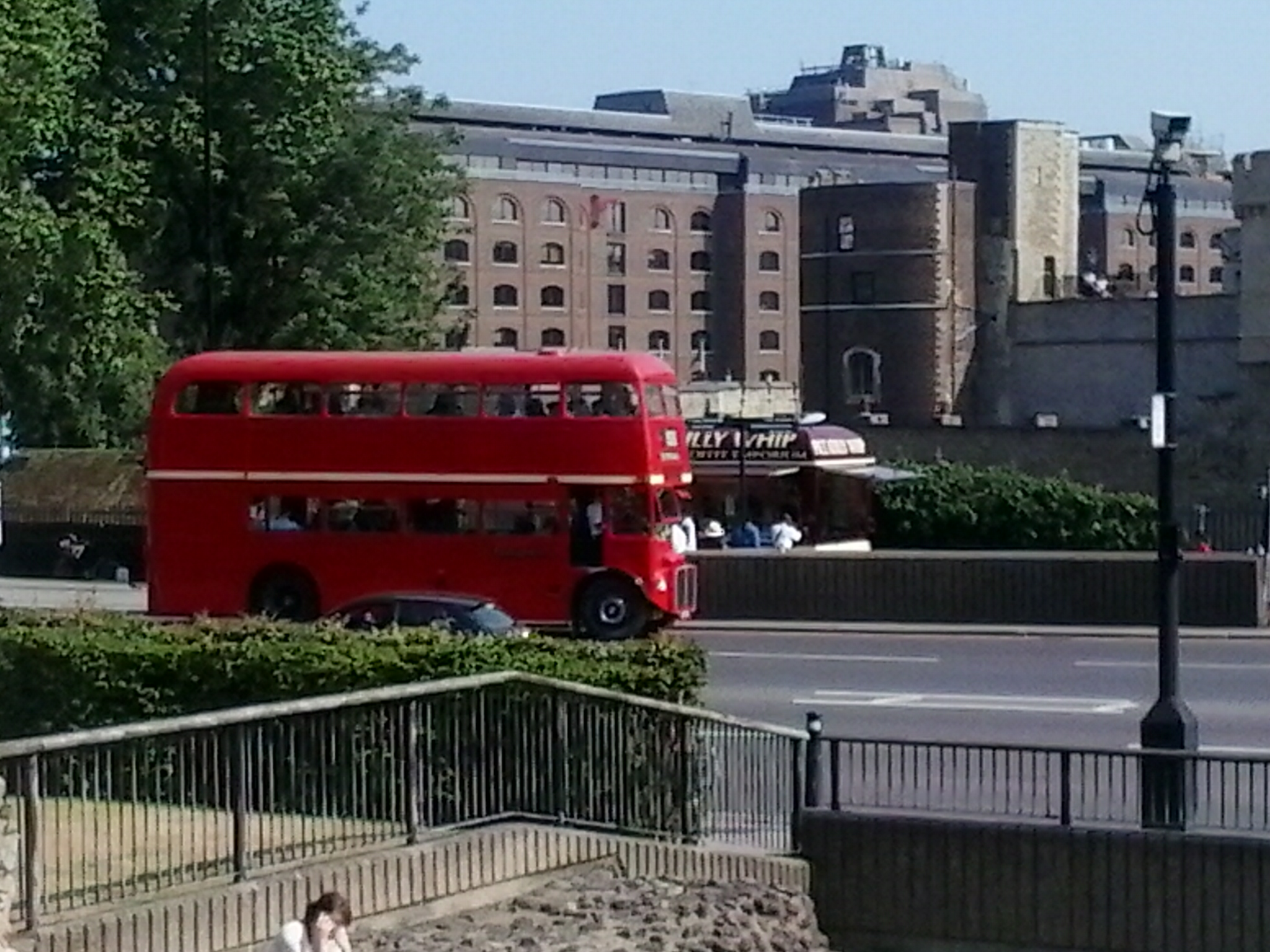 Najdi názvy 3 promítnutých nejznámějších atrakcí v LONDÝNĚ a ve svém
 projektu je namaluj a popiš(napiš jejich název).
ŘEŠENÍ:
Great Britan
 London
1.The buildings of Parlament and Big Ben
2.London Eye
3.Double decker – the bus